Translation
Think back!
Transcription
DNA → RNA (with the help of RNA Polymerase)
Ex)	A T A C C G T G C A A T C G
U A U G G C A C G U U A G C
RNA is almost the same as DNA
No T’s, U’s instead
Still uses complementary pairs
Called “ribonucleic acid” → single stranded
mRNA (messenger RNA) leaves the nucleus with the translated code and moves to the ribosomes
Where proteins are made
Remember, the whole point of all of this is to build proteins!
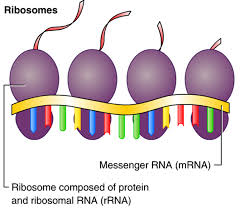 Translation
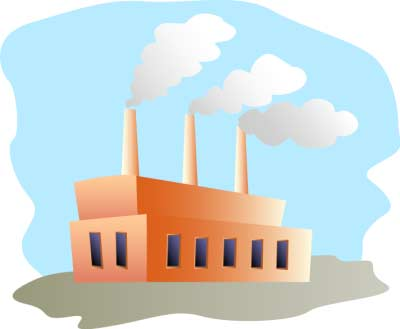 Once we get to the ribosomes, we refer to this process as translation
we are translating the message in the mRNA into proteins
Think of the ribosome like a factory that produces amino acid chains from the mRNA
Translation cont.
In the ribosome, the ribosome reads the mRNA in codons (groups of 3) that represent amino acids
Remember, amino acids are the building blocks of proteins
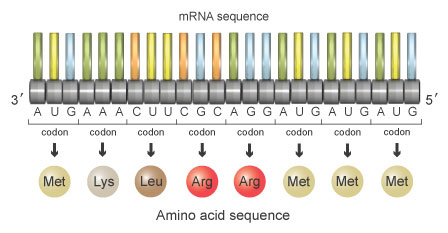 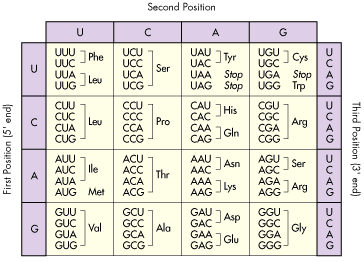 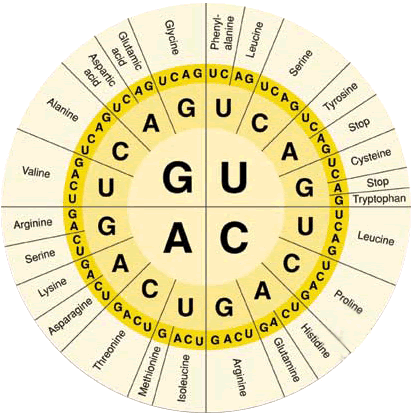 Translation cont.
Ex)	mRNA: 			UCU
		amino acid:   		

Ex)	mRNA: 			CCG
		amino acid:	

Ex)	mRNA:			UUA
		amino acid:		_ _ _
Translation cont.
Once the ribosome codes for a section of mRNA, it releases the amino acid it has been holding on to
As more amino acids are coded for,  they all connect to each other by peptide bonds
Translation cont.
This process starts with a “start codon” and ends with a “stop codon”
start: AUG
stop: UAA, UAG, UGA
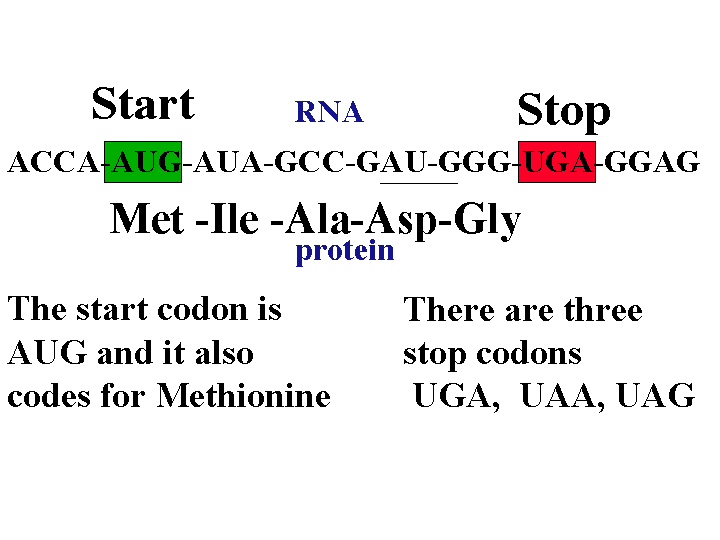 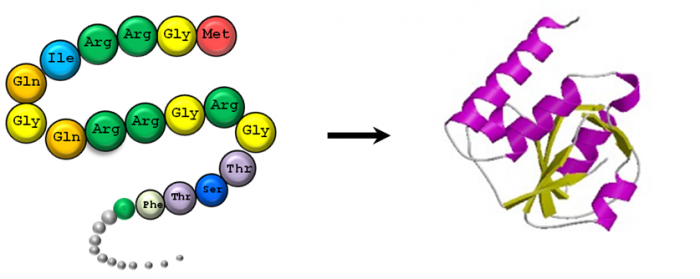 Peptide bond
Peptide bond
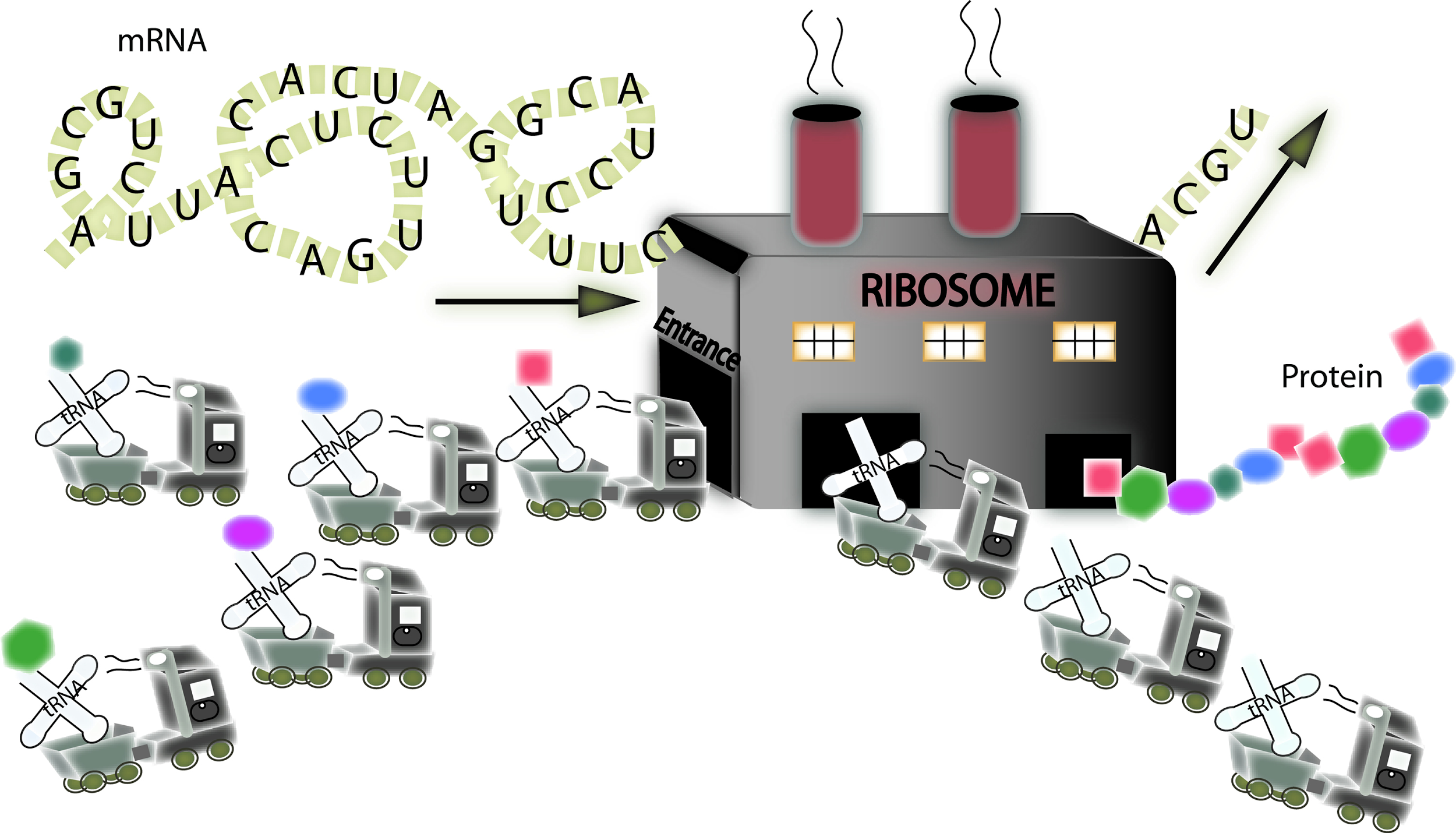